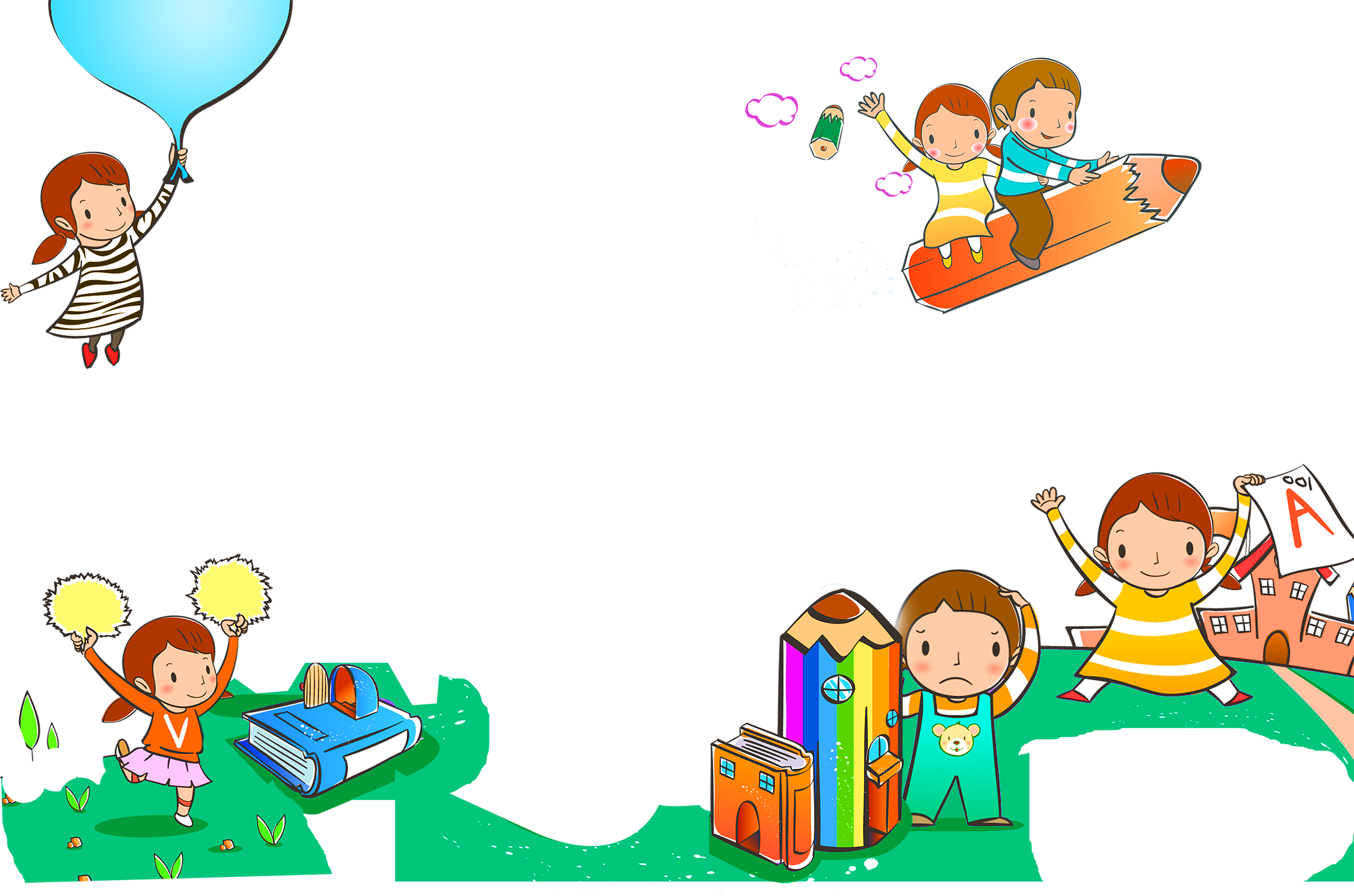 Городской конкурс 
           «Юные правоведы»

           МБДОУ – Детский сад №7
                  
                  Команда «Львята»
Воспитатель: Кузнецова Юлия Николаевна
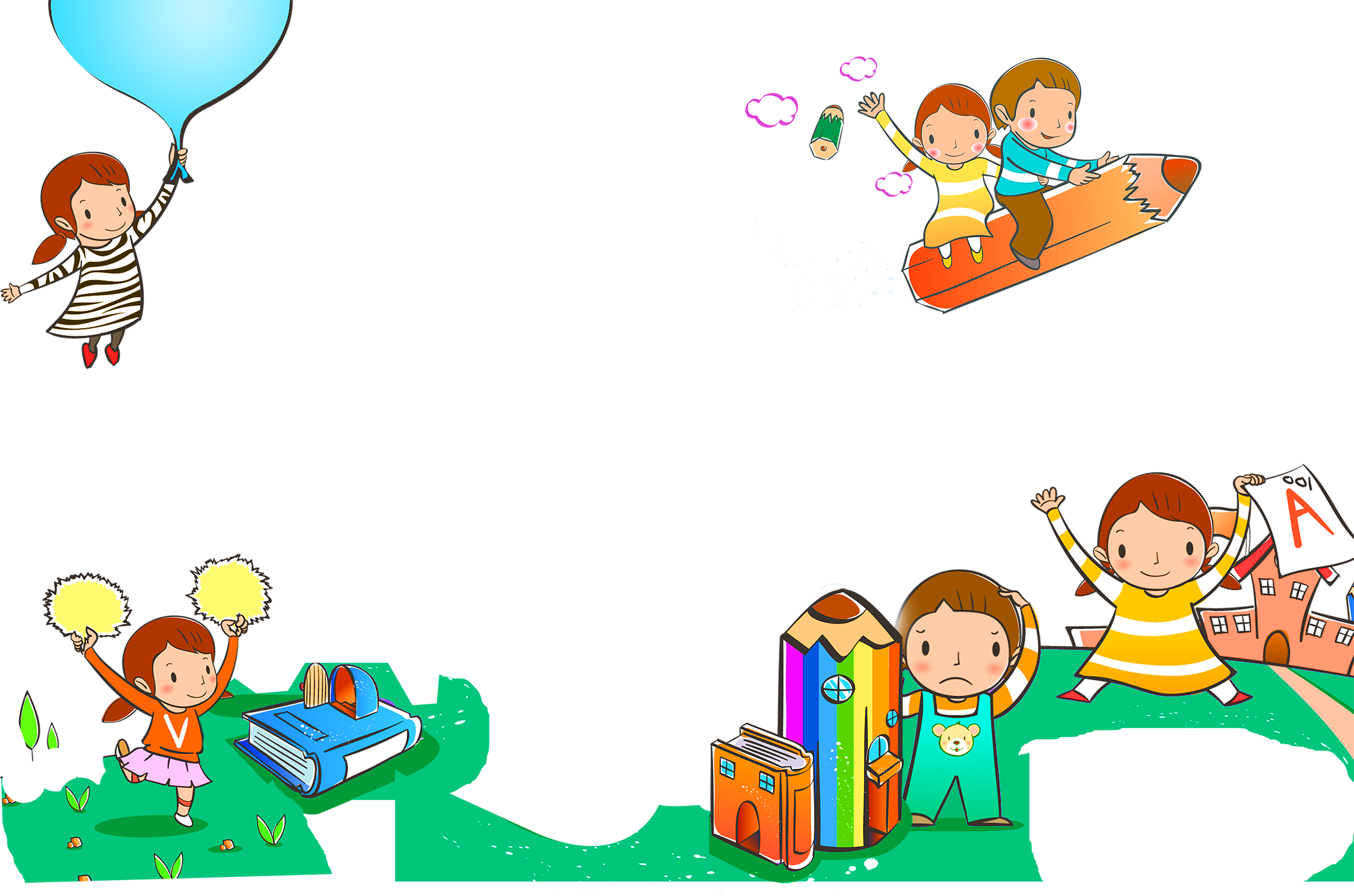 Проект 
«Ребёнок имеет право на…»
Проблема
Защита прав ребенка. Недостаточное знание у воспитанников и родителей о правах ребёнка.

Актуальность
Рассматриваемая проблема является актуальной, т. к. очень часто в последнее время СМИ извещают об очередном факте нарушения прав ребёнка в семье или образовательном учреждении.  «Дети мира невинны, уязвимы и зависимы» констатирует Всемирная декларация об обеспечении выживания, защиты и развития детей. Воспитатели в ДОУ обязаны не только знать и соблюдать права ребенка, но и пропагандировать их среди родителей и, конечно же, готовить детей к достойной жизни в обществе, знакомя их с правами ребёнка.
Вид проекта: исследовательски-творческий
Участники проекта: дети старшей группы, воспитатель, родители (законные представители)
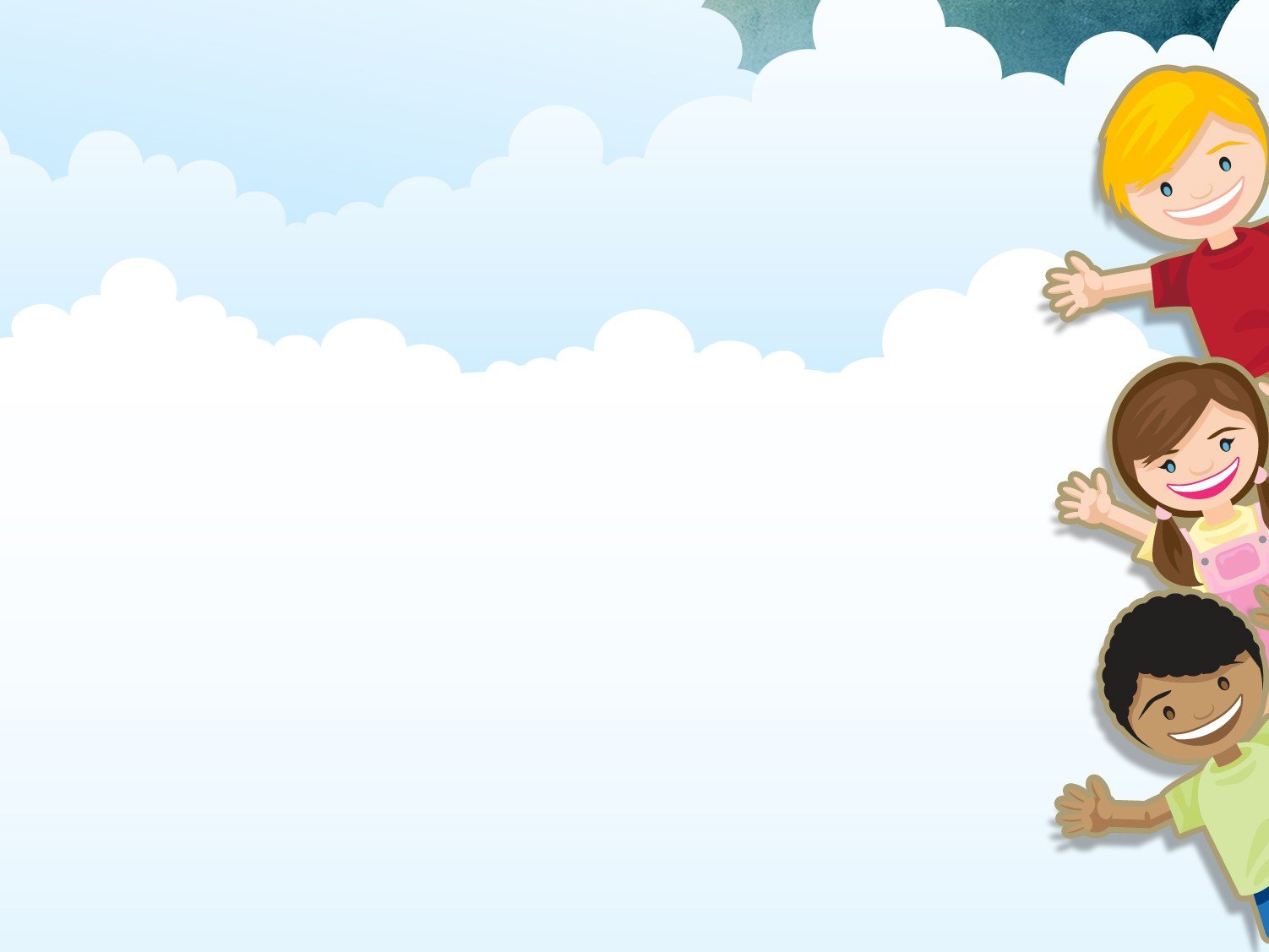 Цель: Создание условий для формирования правосознания у детей дошкольного возраста.
Задачи 
Образовательные:
- расширить представления детей о своей принадлежности к человеческому сообществу, о правах детей в мире, дать элементарные представления о свободе личности.
Развивающие:
- Разъяснение общепринятых норм и правил поведения.
Воспитательные:
- активизировать интересы детей в области прав и обязанностей;
- подчеркнуть роль взрослого в формировании поведения ребенка, ценность каждого ребенка для общества вне зависимости от его индивидуальных особенностей.
- Способствовать формированию чувств собственного достоинства, осознания своих прав и свобод, чувство ответственности за другого человека.
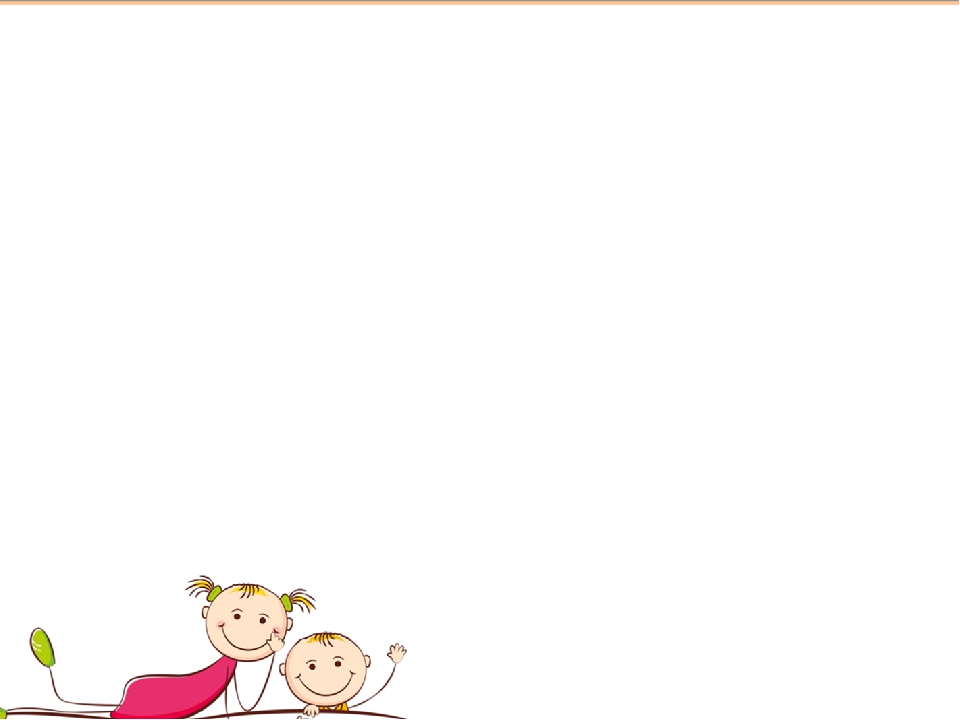 Планируемые результаты:  
Сформированы элементарные представления детей о свободе личности как достижении человечества.
Усвоение ключевых понятий: закон, право, правонарушения.
Создание предпосылок к формированию  элементарных гражданских навыков: толерантность, умение решать возникающие в повседневной жизни конфликты правовыми способами.
Создание социальных видеороликов
Создание стенгазеты
Повышение уровеня интереса и активности родителе воспитанников
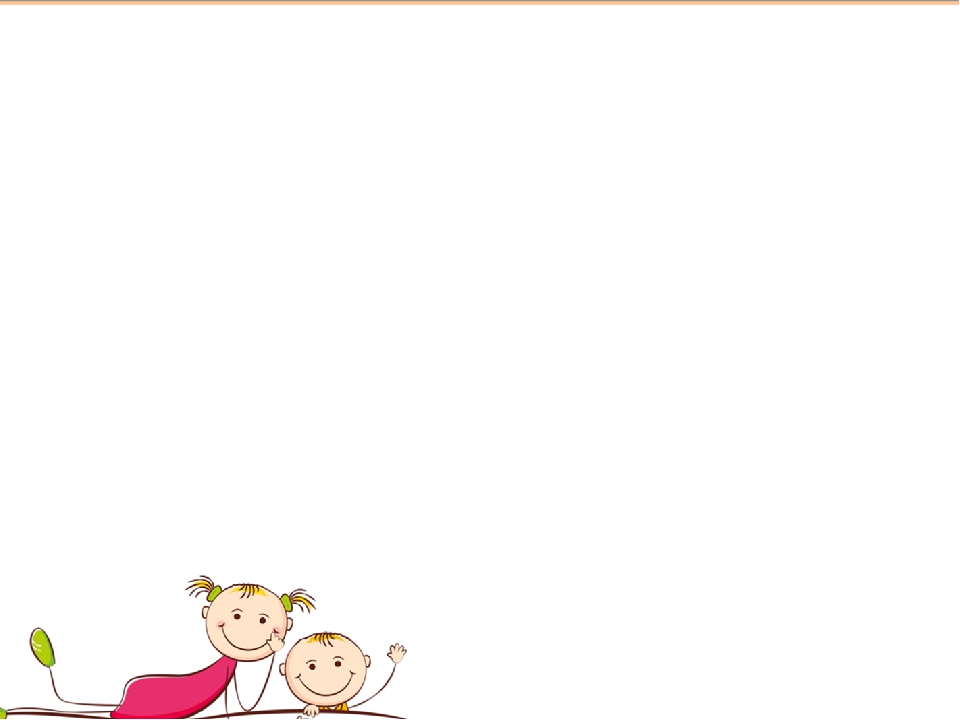 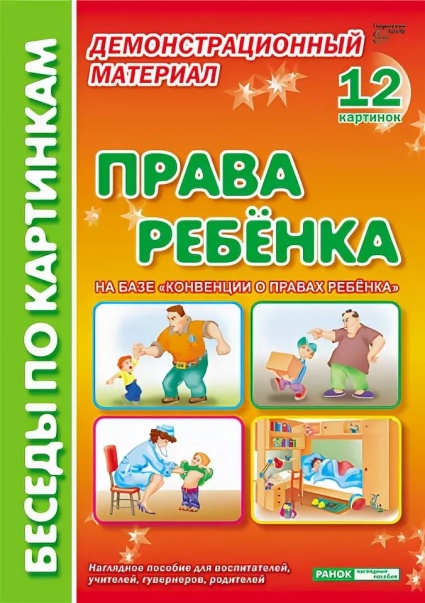 1 ЭТАП - ПОДГОТОВИТЕЛЬНЫЙ
Определение уровня знаний детей о своих правах.
Анкетирование для родителей «Права детей»
Определение темы проекта, постановка цели и задач.
Изучение методической литературы по данной теме.
Разработка и накопление методических материалов по проблеме.
Перспективное планирование проекта
Выбор форм работы с детьми и родителями
Выбор основных мероприятий, определение объёма и содержание работы для внедрения проекта.
Определение и формулировка ожидаемых результатов.
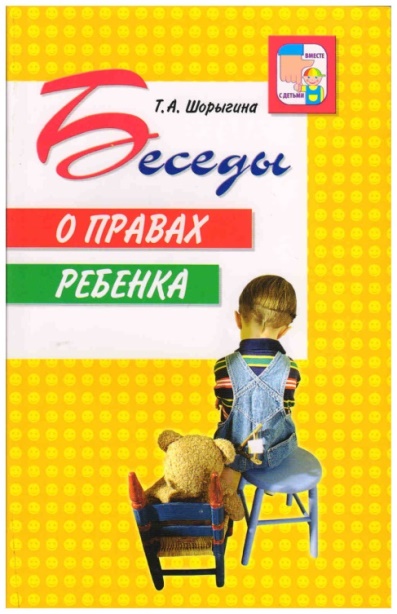 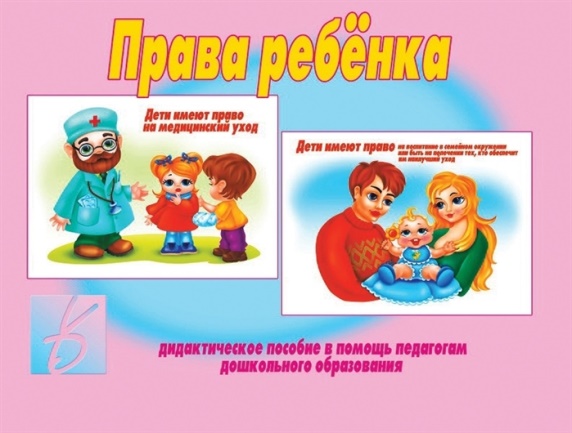 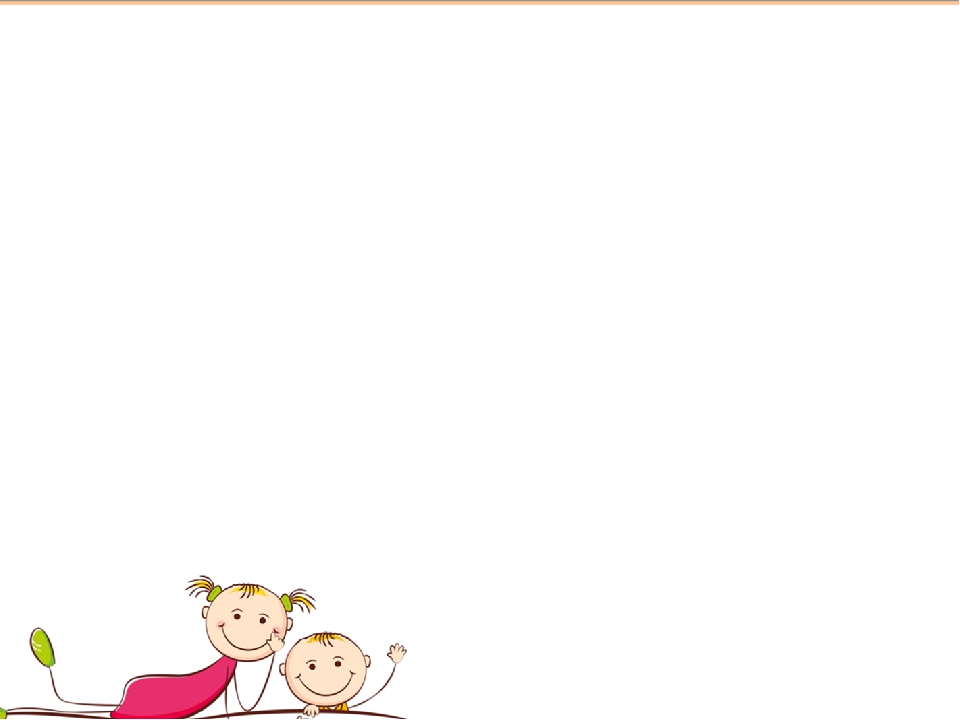 2 ЭТАП – ОСНОВНОЙ (ПРАКТИЧЕСКИЙ)
Познавательно-исследовательская деятельность
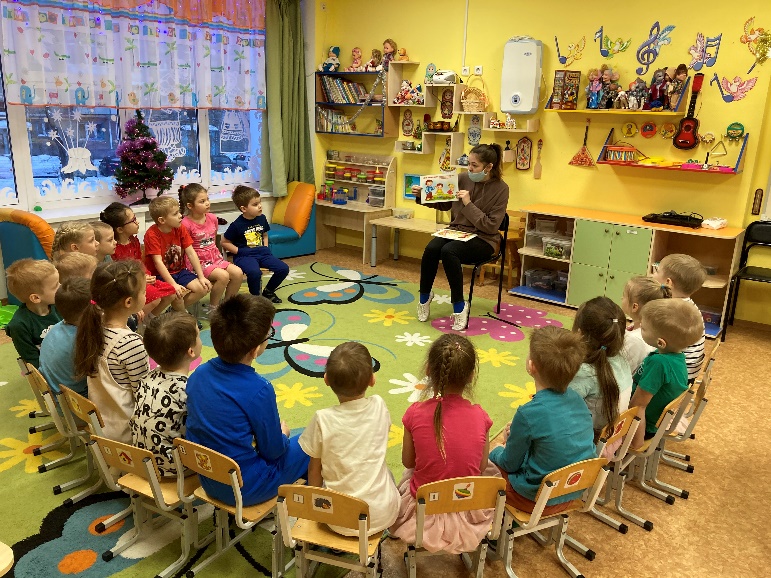 Рассматривание ситуационных картинок
Исследование поведенческих ситуаций и их анализ
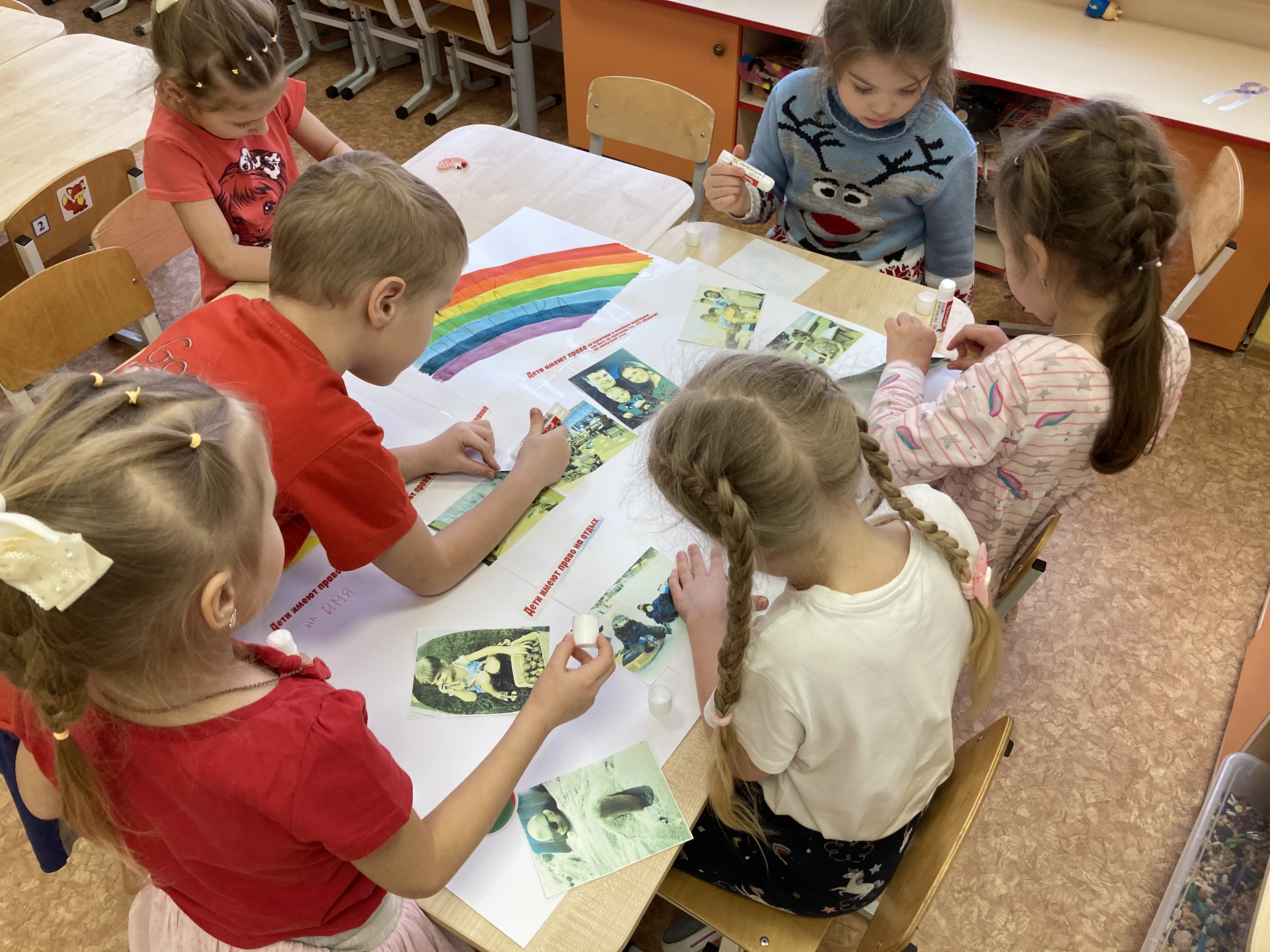 Беседа
Чтение художественной литературы с последующим анализом
Коммуникативная деятельность
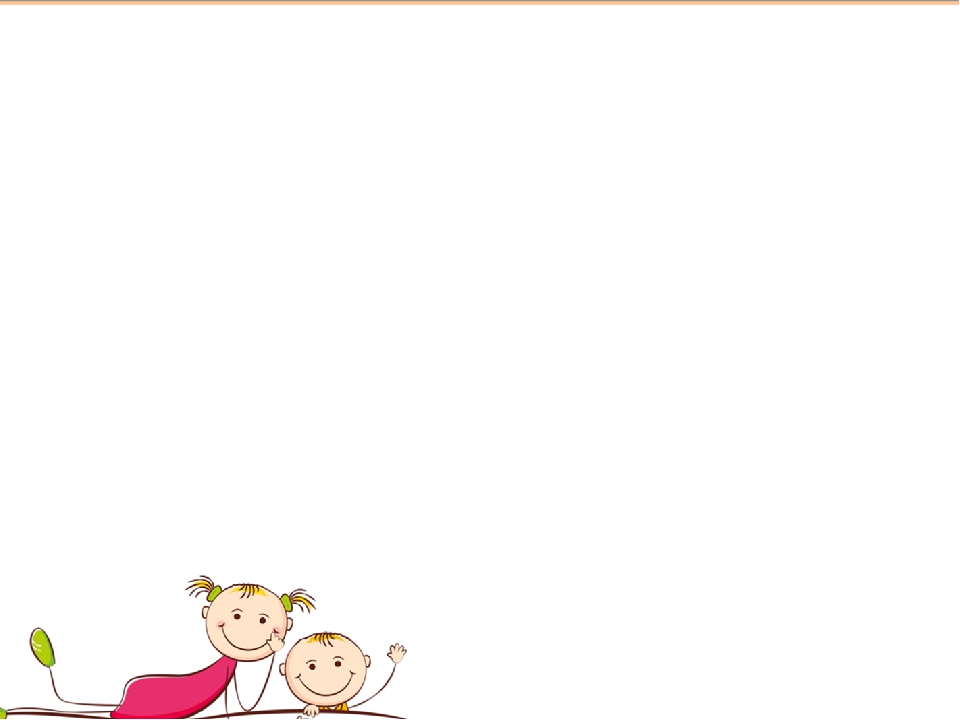 2 ЭТАП – ОСНОВНОЙ (ПРАКТИЧЕСКИЙ)
Игровая деятельность
Сюжетно-ролевые игры «Дочки-матери» «Чаепитие»
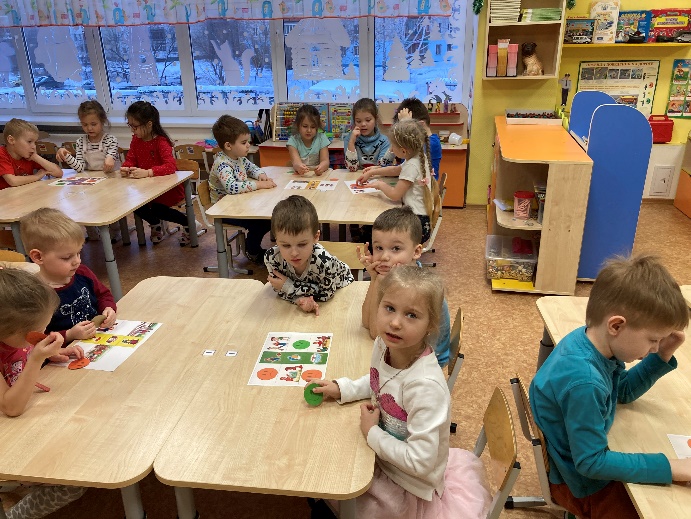 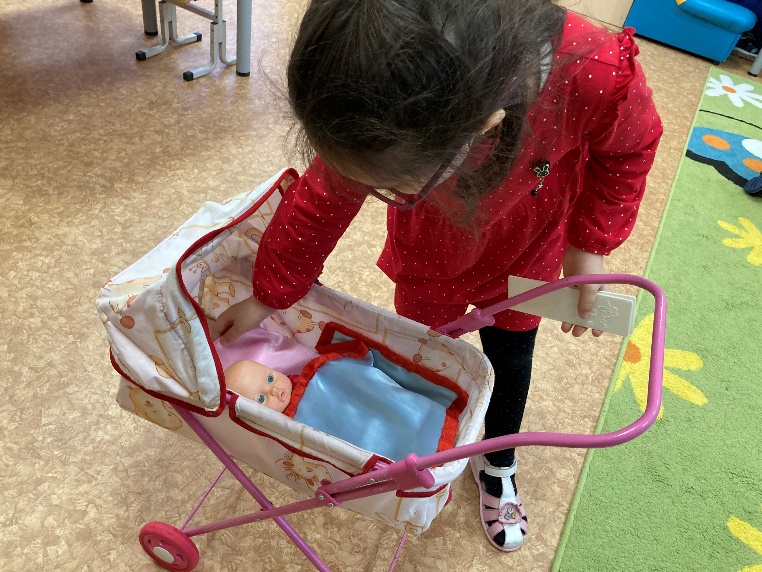 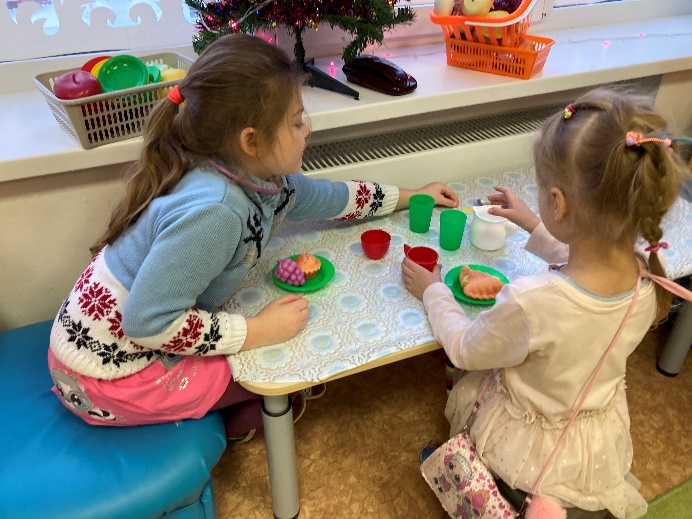 Дидактические игры «Хорошо-плохо»
Игры с правилами «Как правильно?»
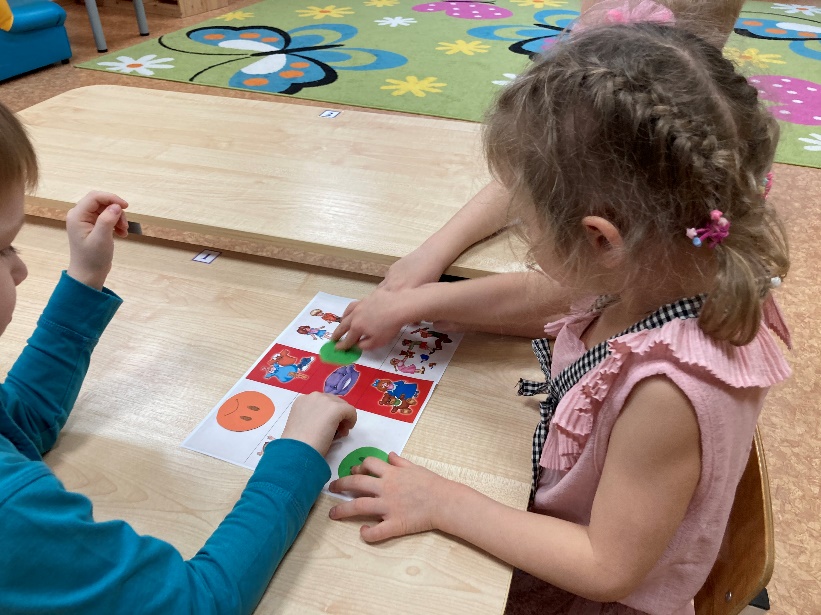 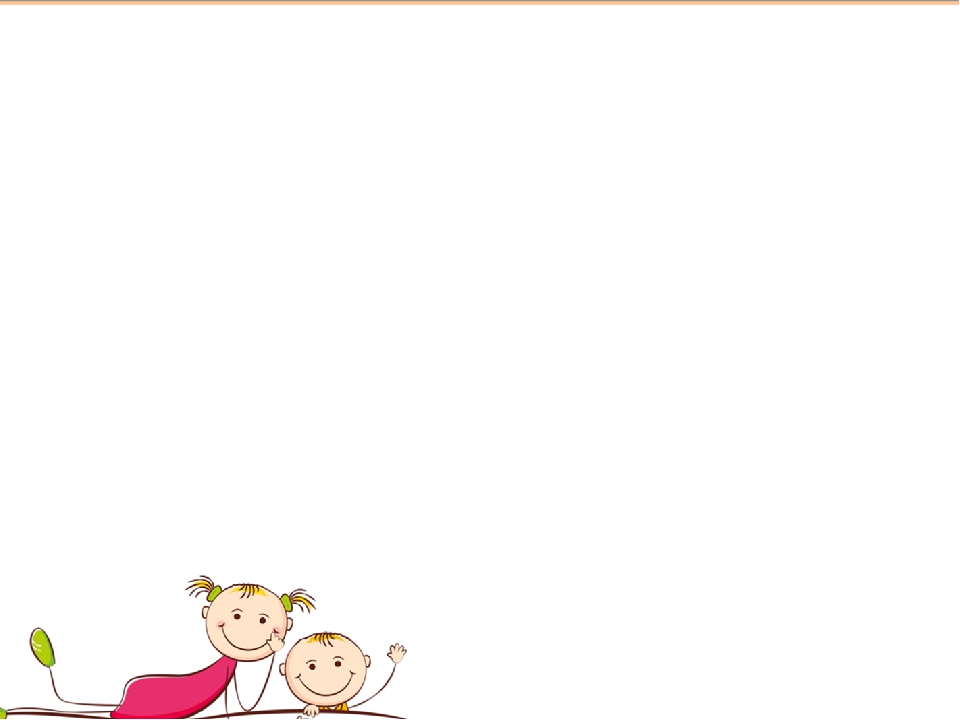 2 ЭТАП – ОСНОВНОЙ (ПРАКТИЧЕСКИЙ)
Изобразительная деятельность
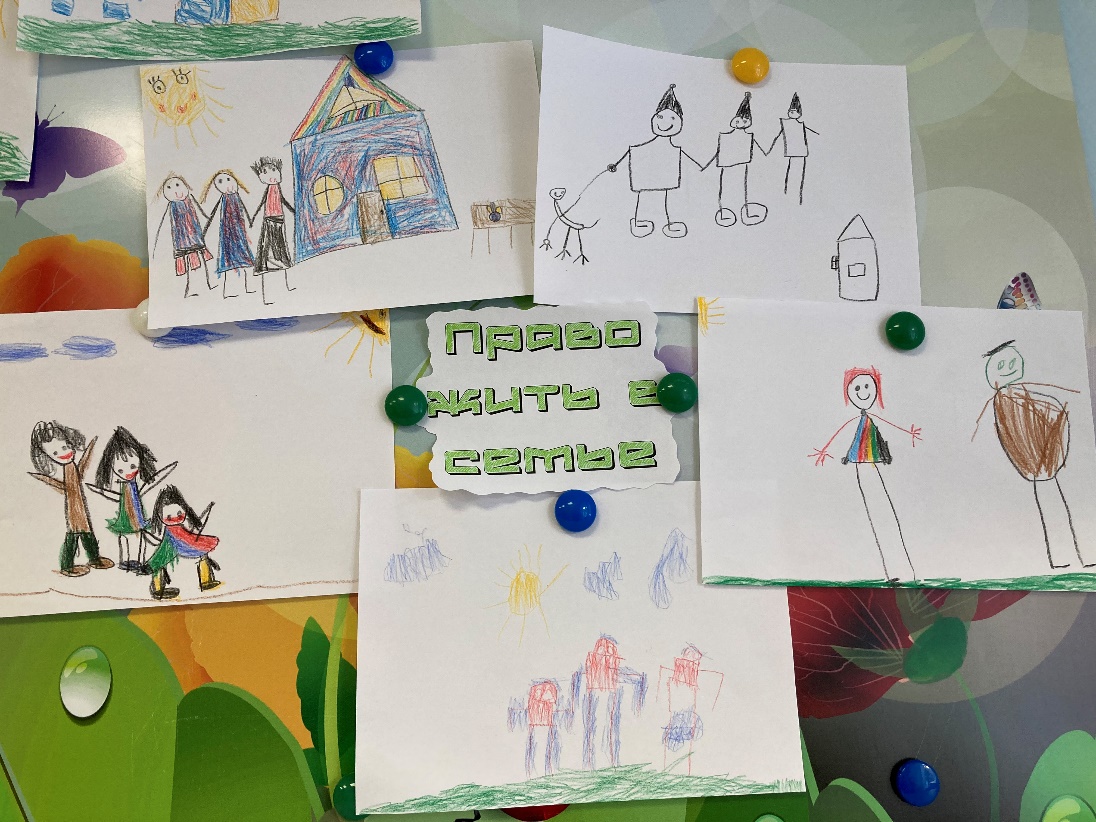 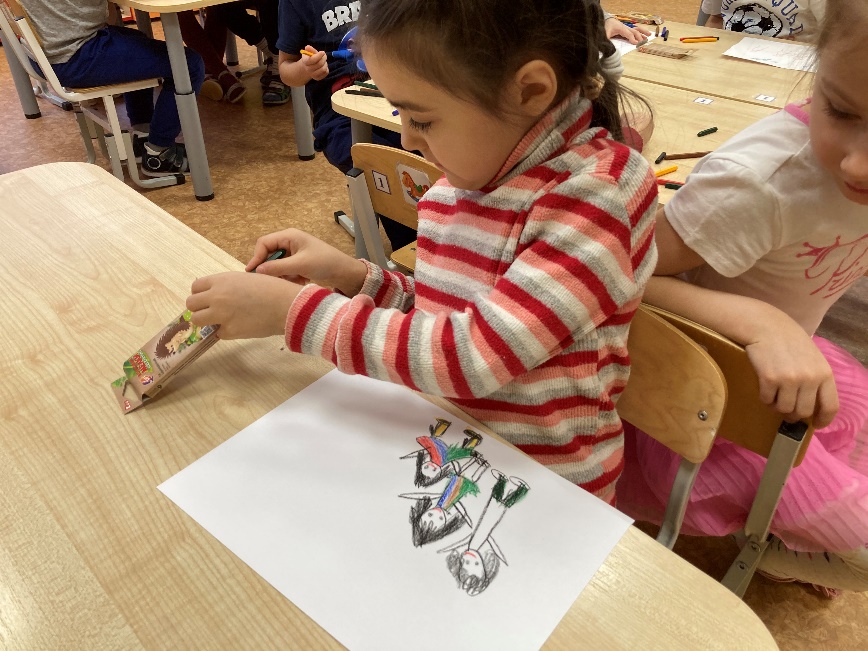 Оформление выставки «Право жить в семье»
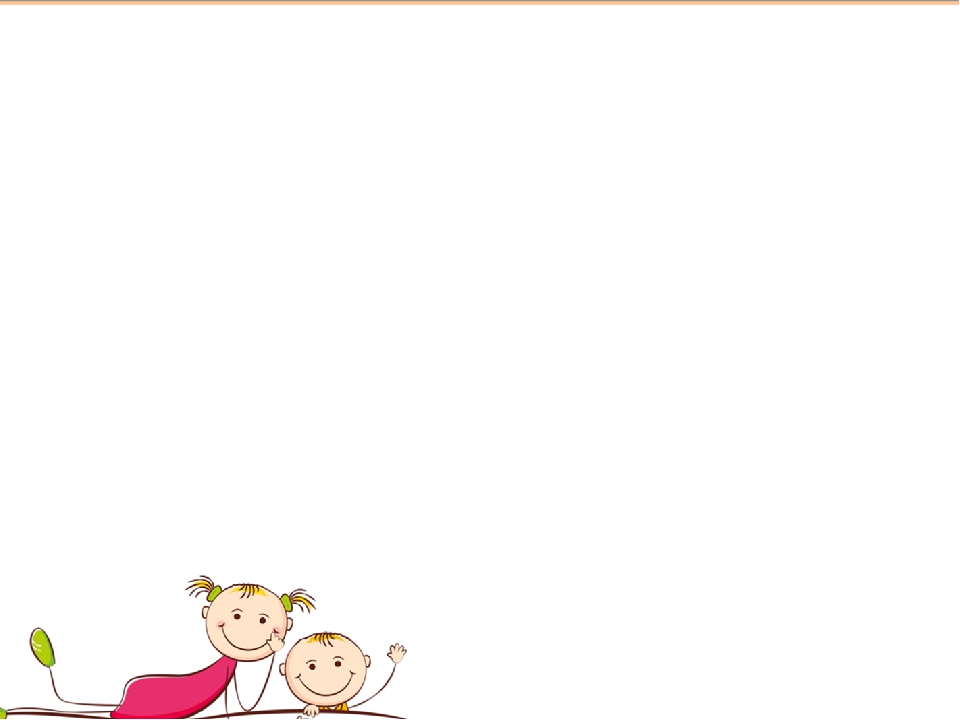 2 ЭТАП – ОСНОВНОЙ (ПРАКТИЧЕСКИЙ)
Оформление выставок
«Право на жильё»
«Право на отдых»
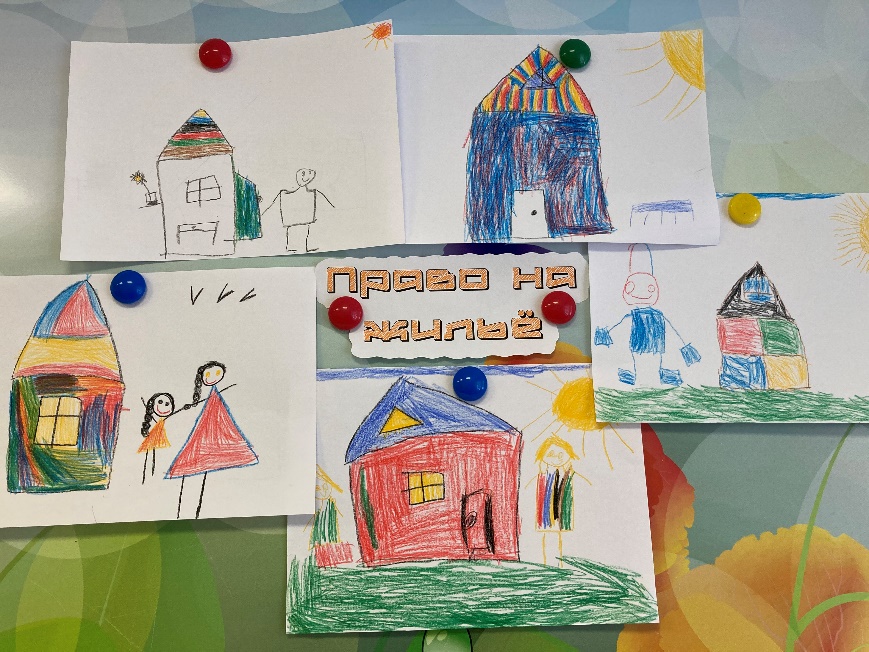 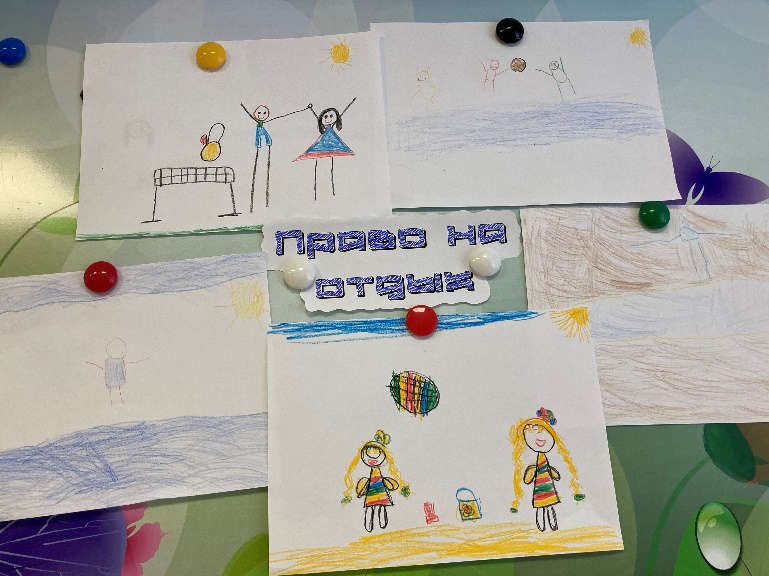 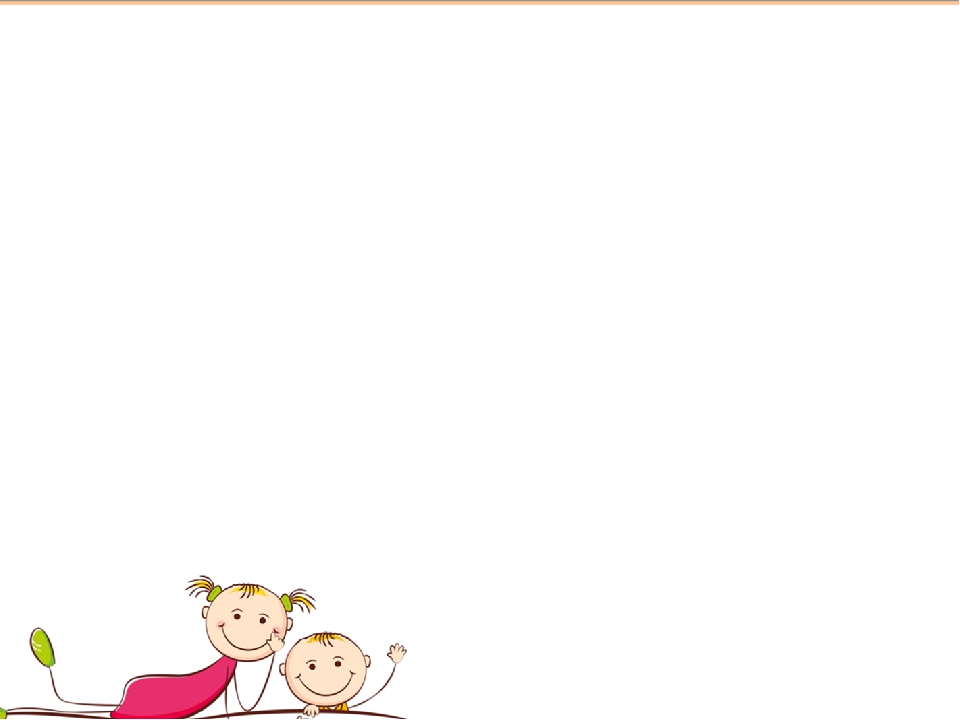 2 ЭТАП – ОСНОВНОЙ (ПРАКТИЧЕСКИЙ)
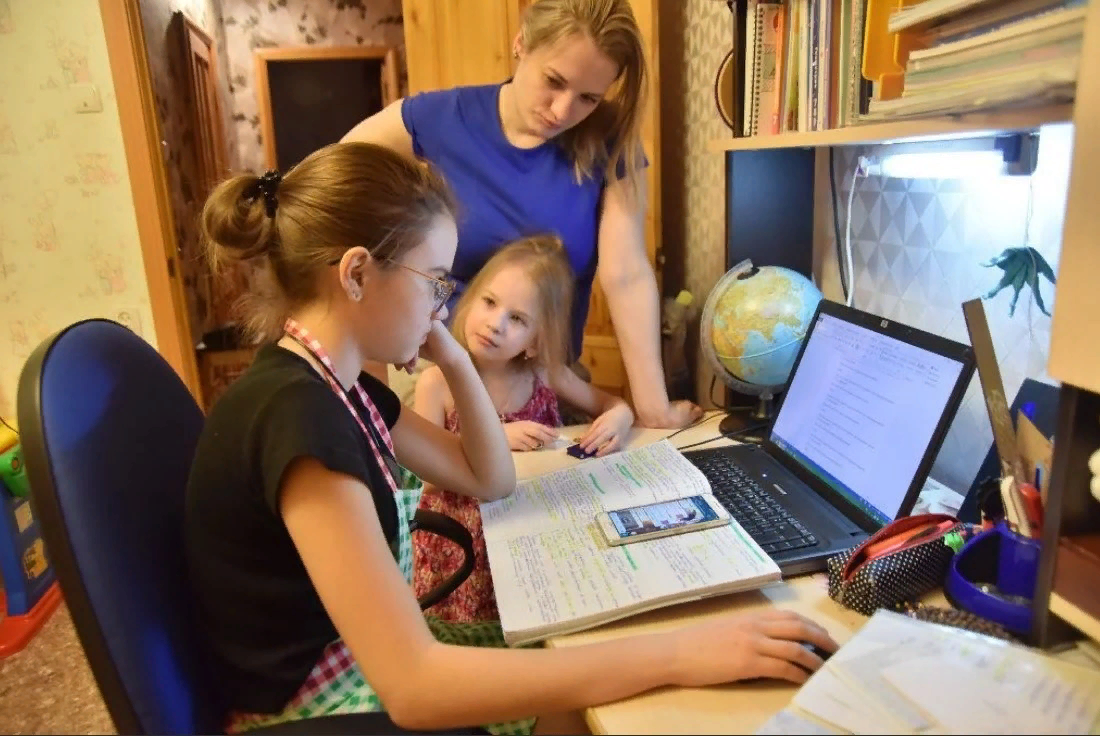 Работа с родителями
Беседы
Консультации «Четыре заповеди мудрого родителя», «Жестокое обращение с детьми, что это такое?», «Три способа открыть ребёнку свою любовь»
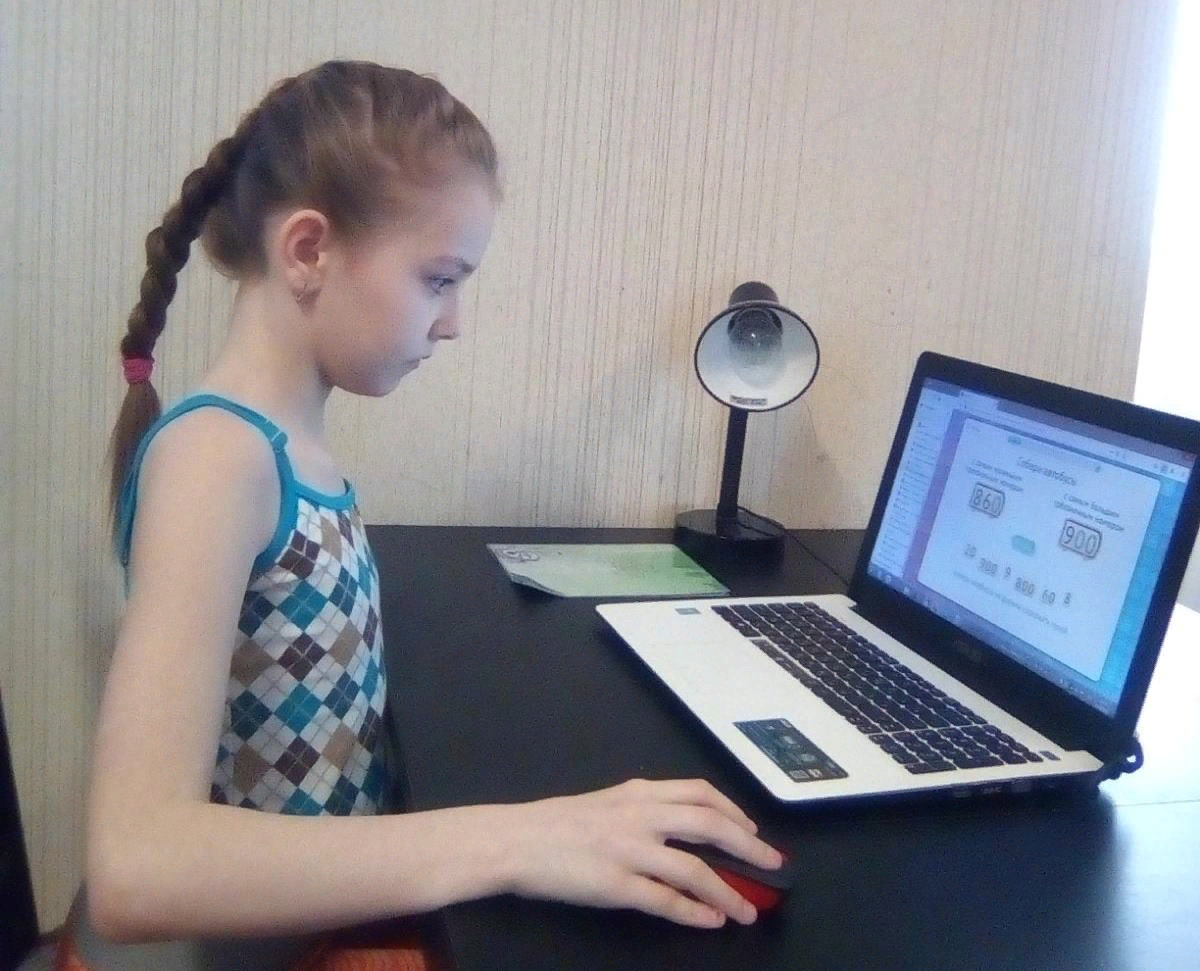 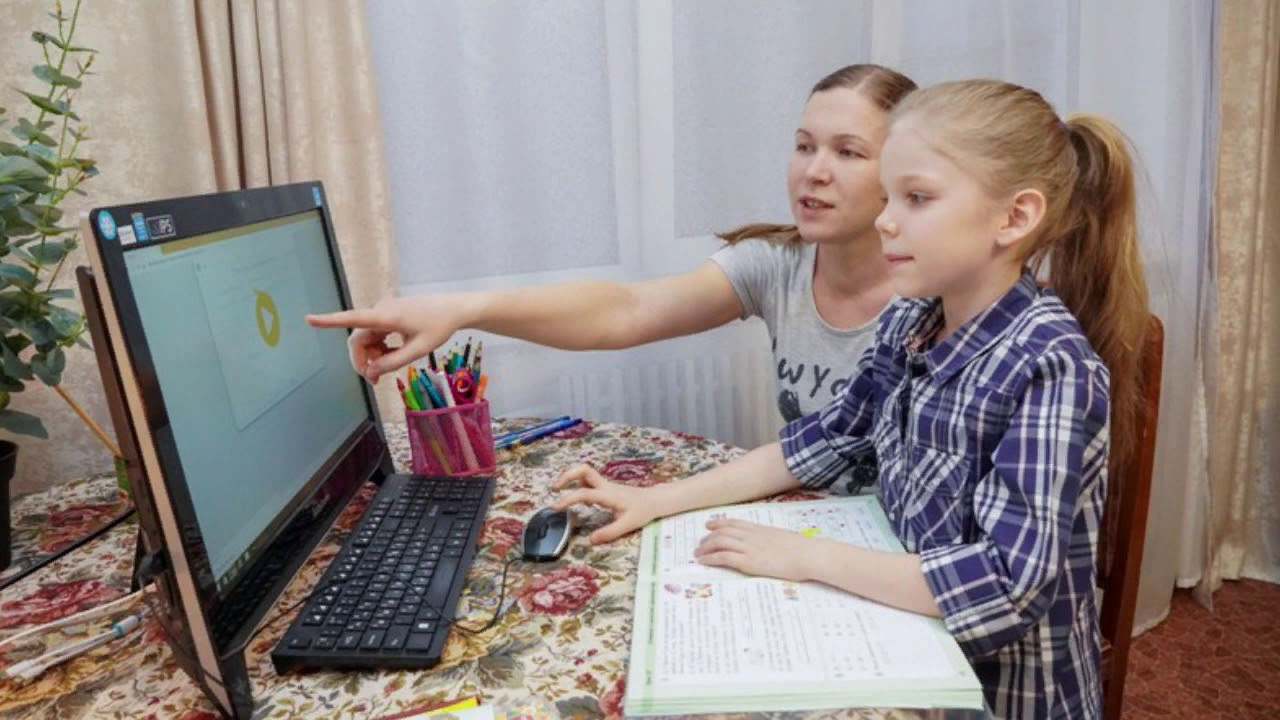 2 ЭТАП – ОСНОВНОЙ (ПРАКТИЧЕСКИЙ)
СОЗДАНИЕ СТЕНГАЗЕТЫ «Большие права ребёнка»
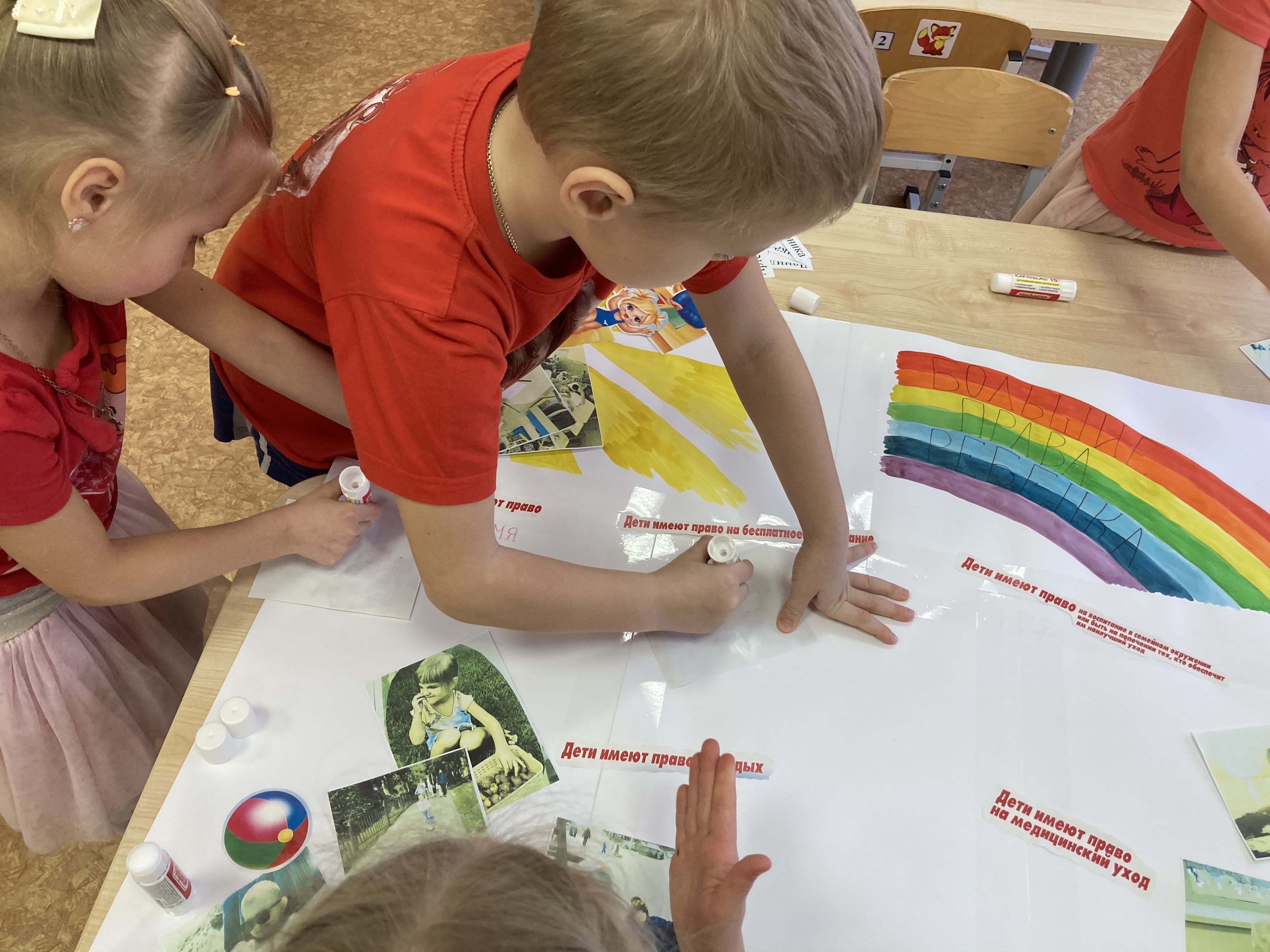 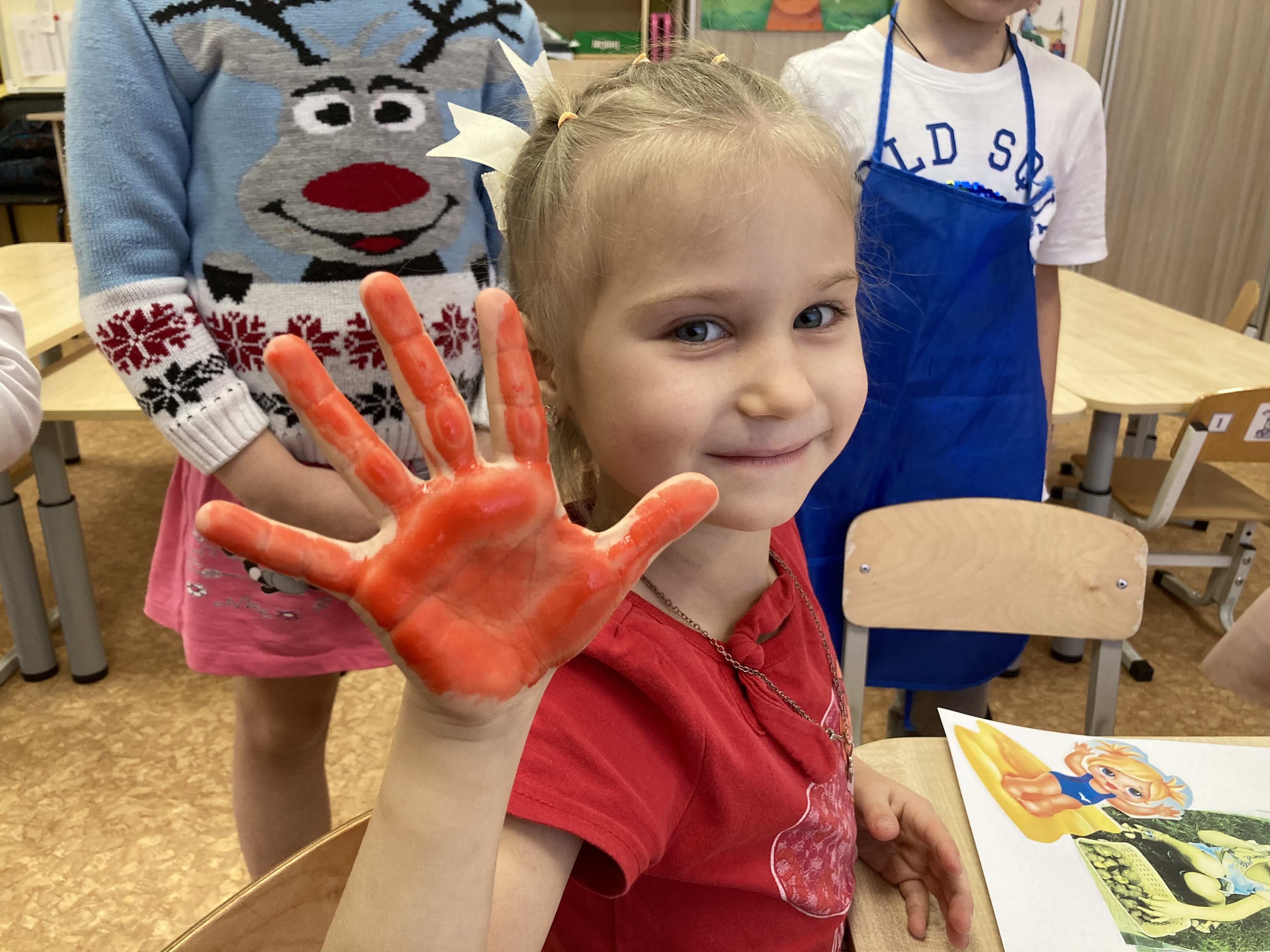 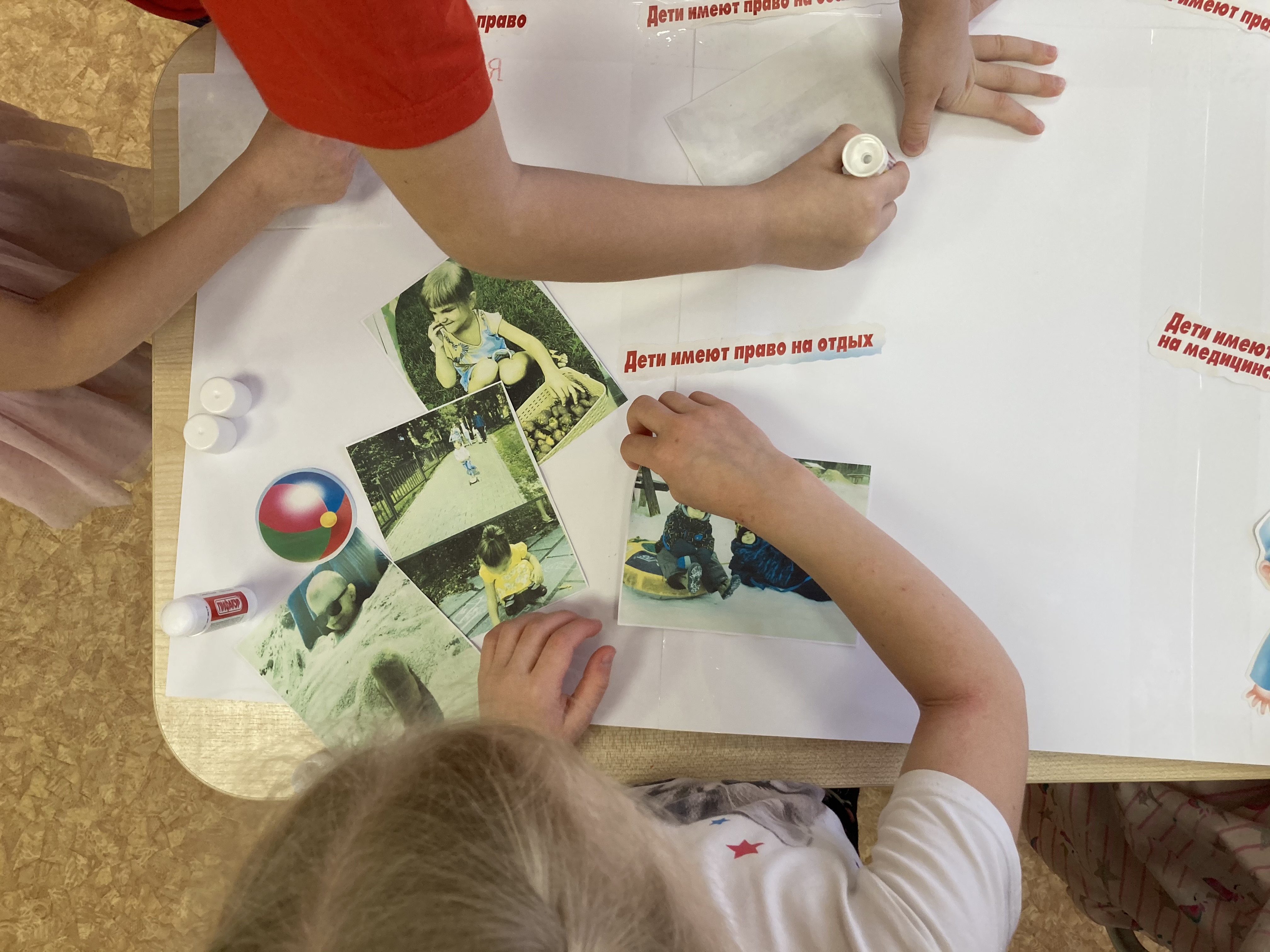 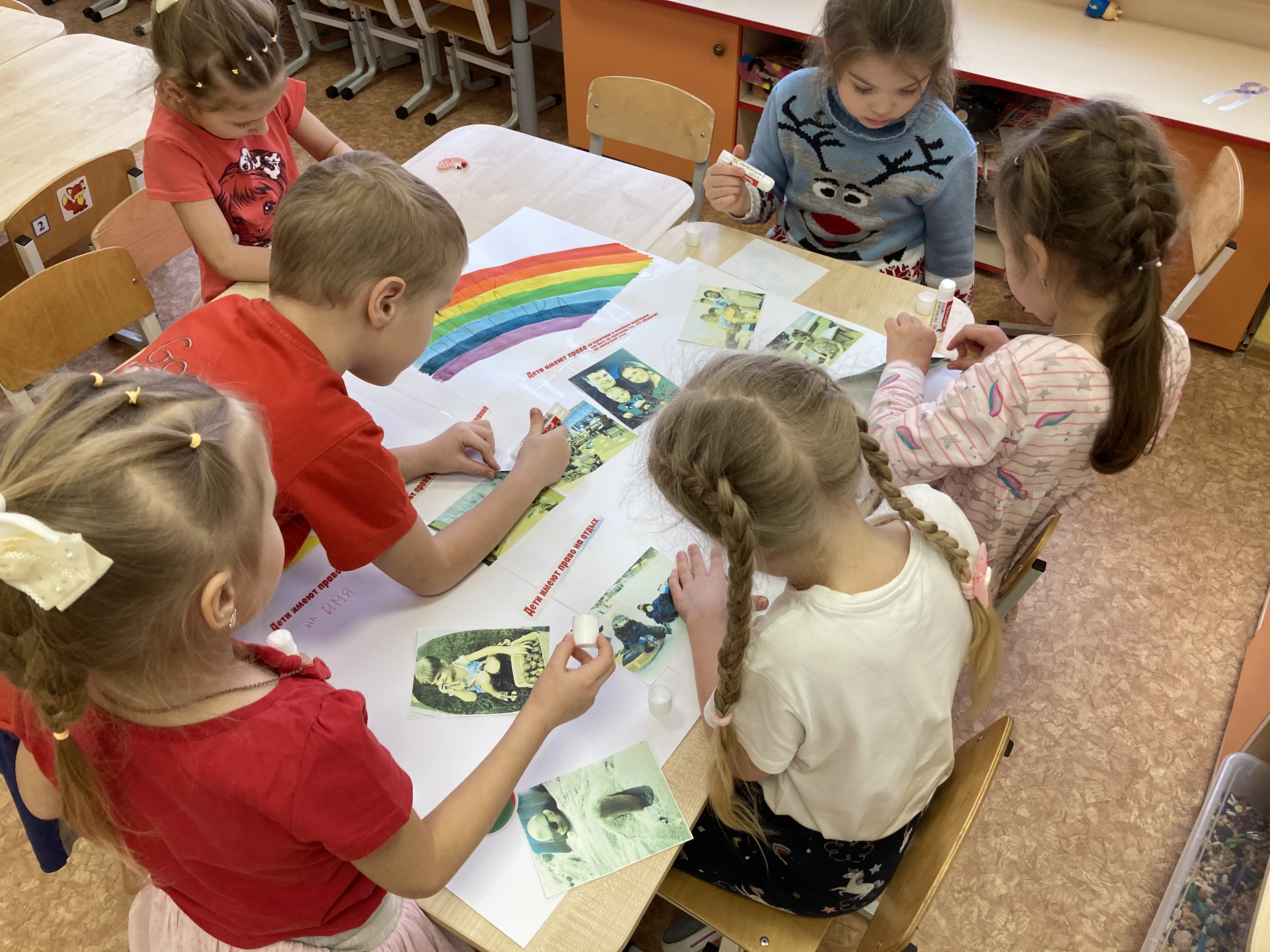 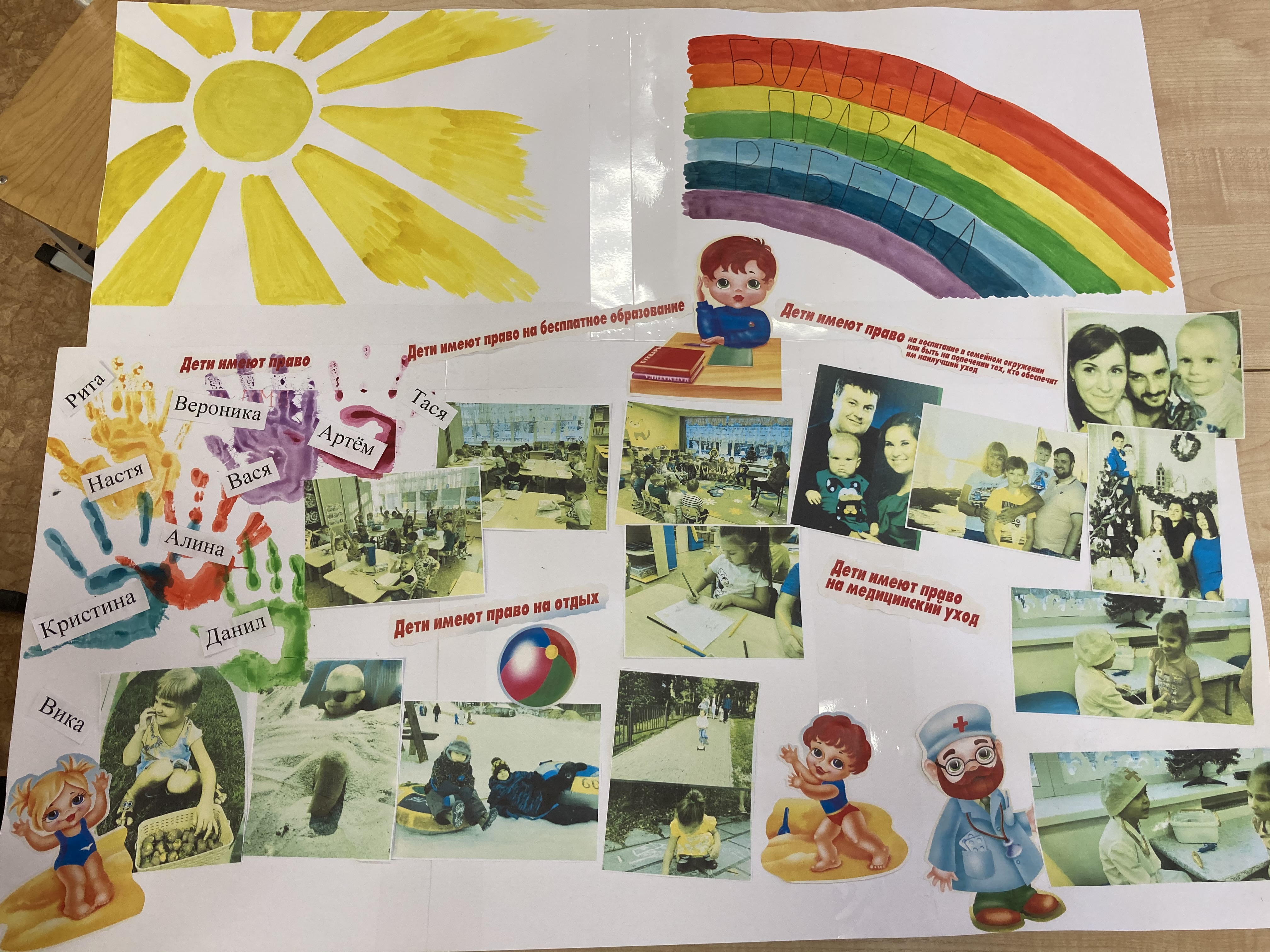 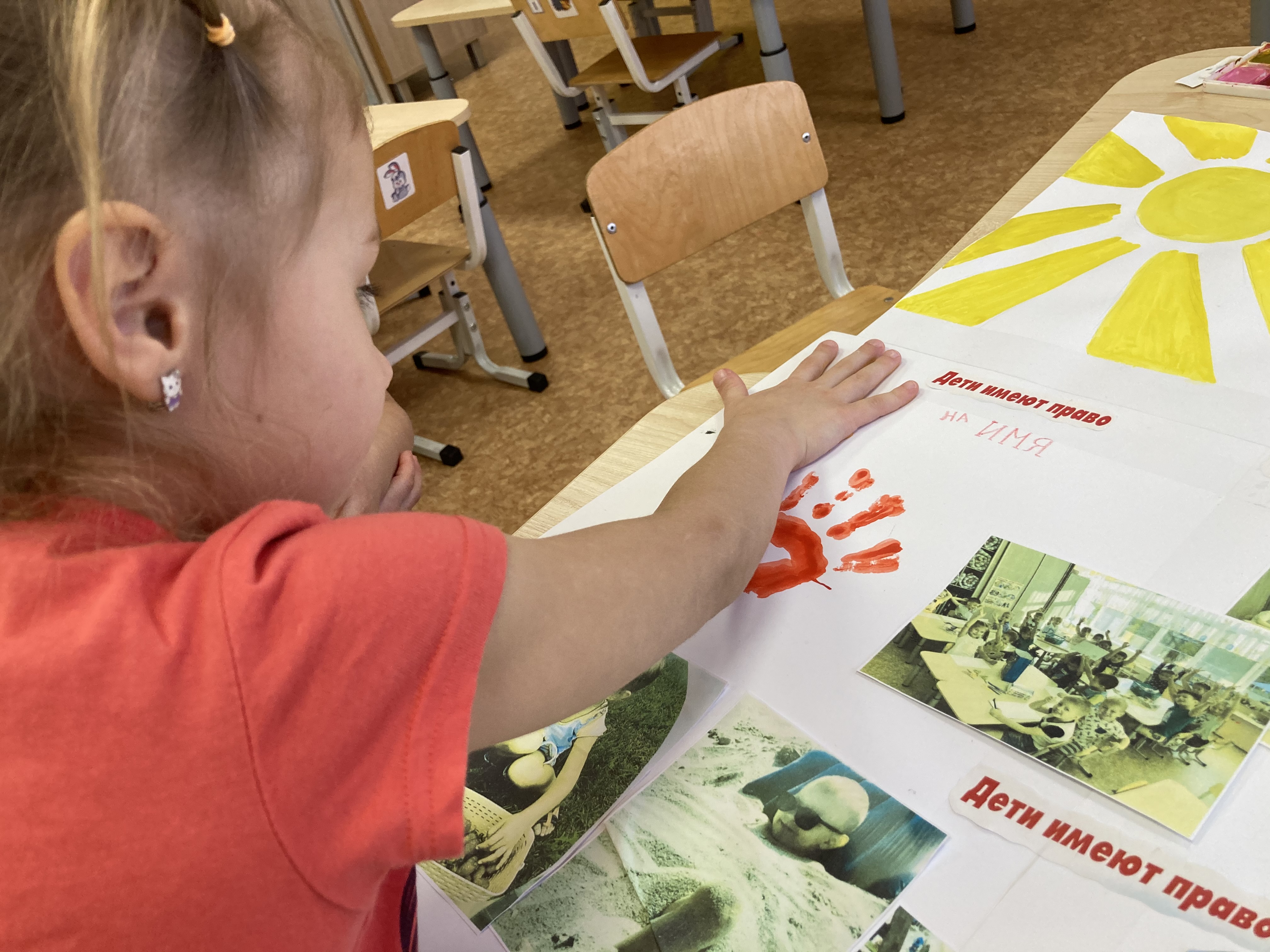 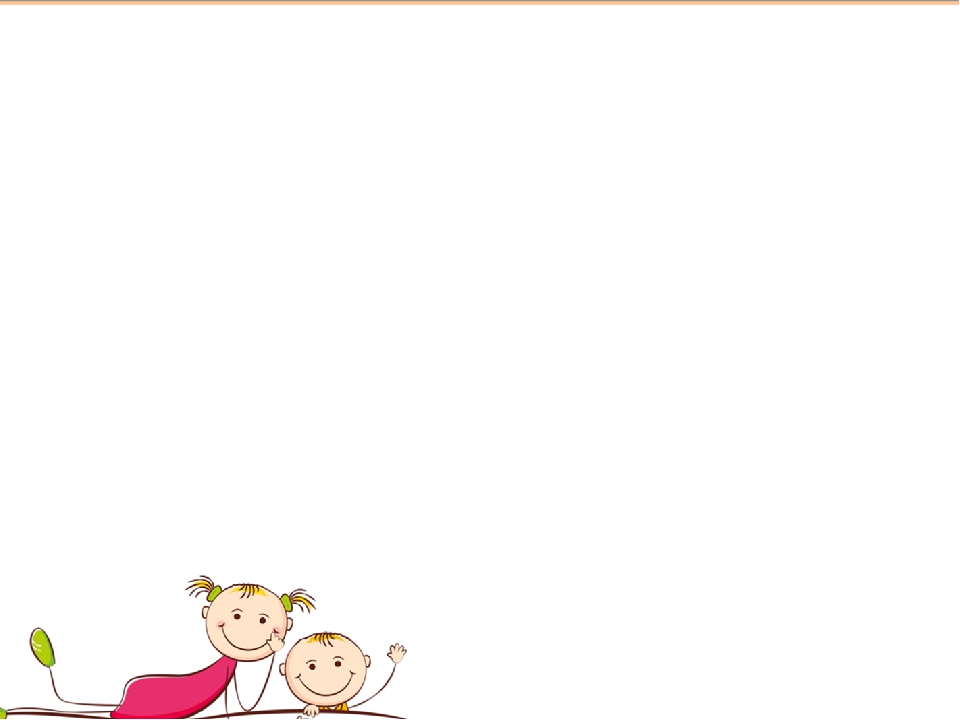 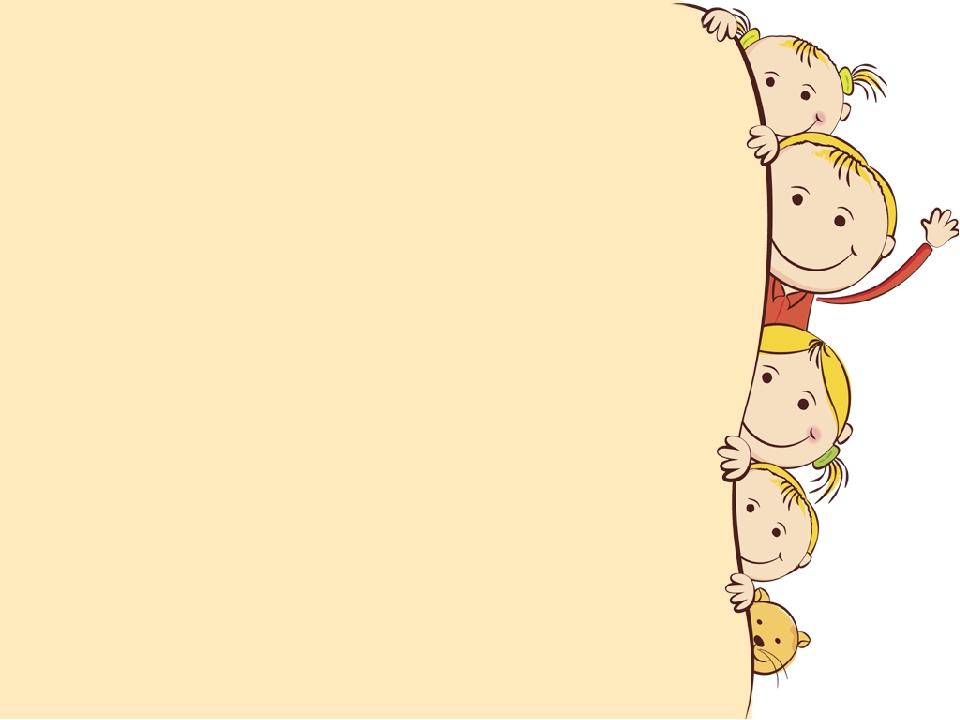 3 ЭТАП – ЗАКЛЮЧИТЕЛЬНЫЙ
Создание социальных видеороликов

(презентация их для детей старшей и подготовительной к школе группы)
https://youtu.be/iUzvZZw9qFM
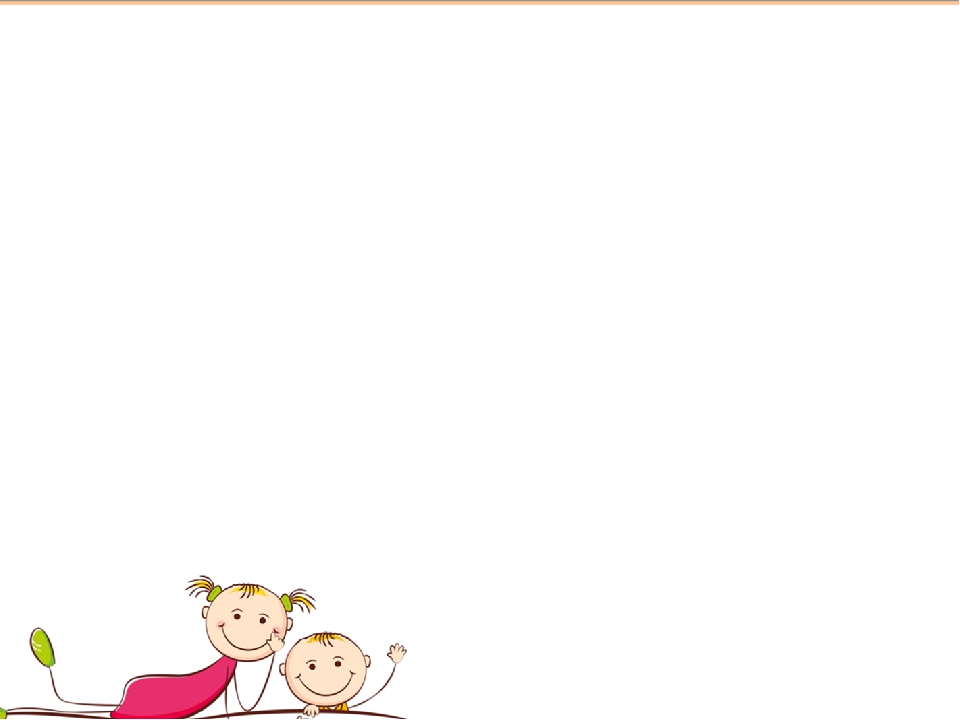 Результаты:
- Сформированы элементарные представления детей о свободе личности как достижении человечества.
- Усвоены ключевые понятия: закон, право, правонарушения.
- Созданы предпосылки к формированию  элементарных гражданских навыков: толерантность, умение решать возникающие в повседневной жизни конфликты правовыми способами.
- Создан социальный видеоролик
- Создана стенгазета
- Повышен уровень интереса и активности родителе воспитанников
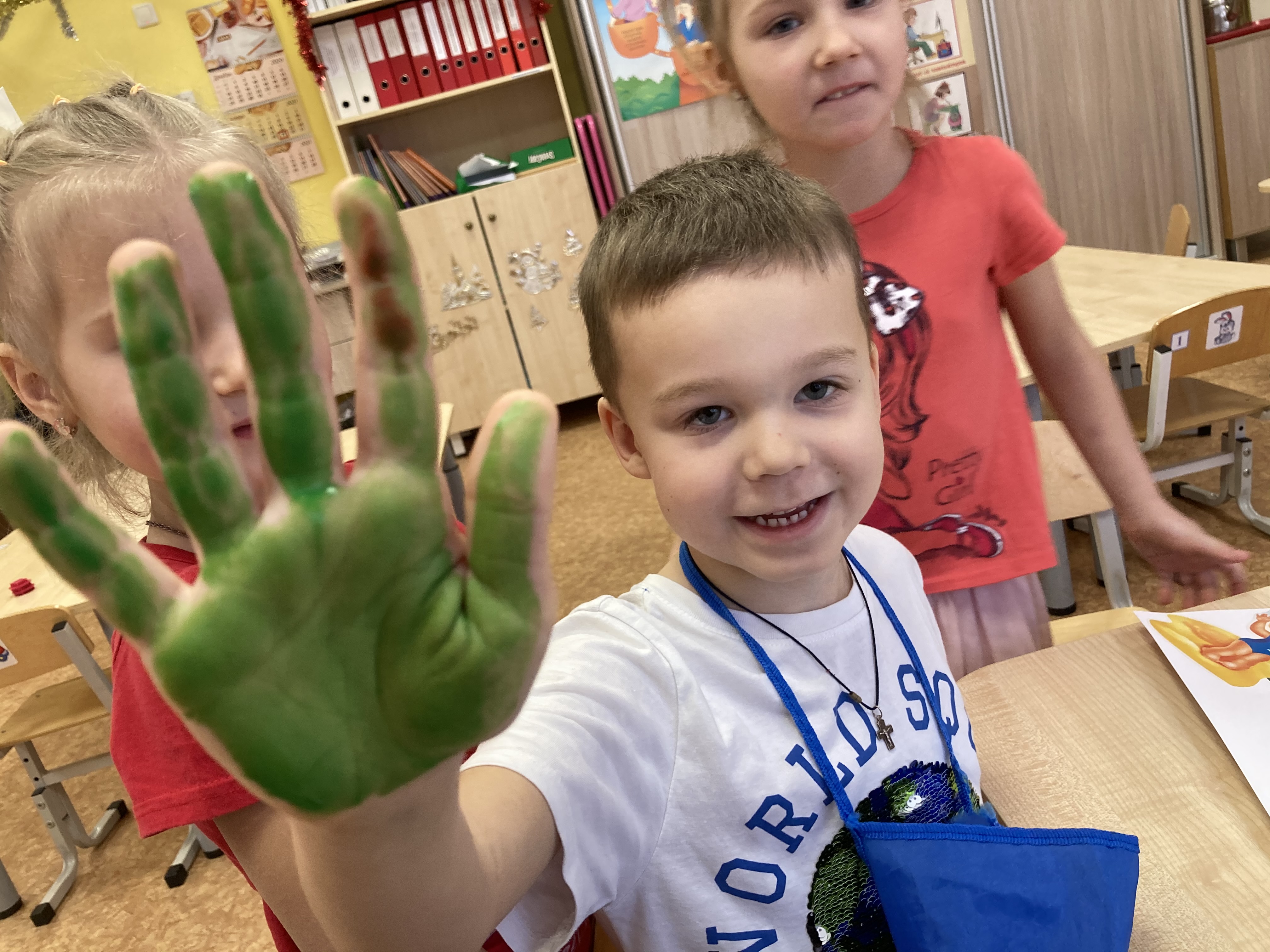 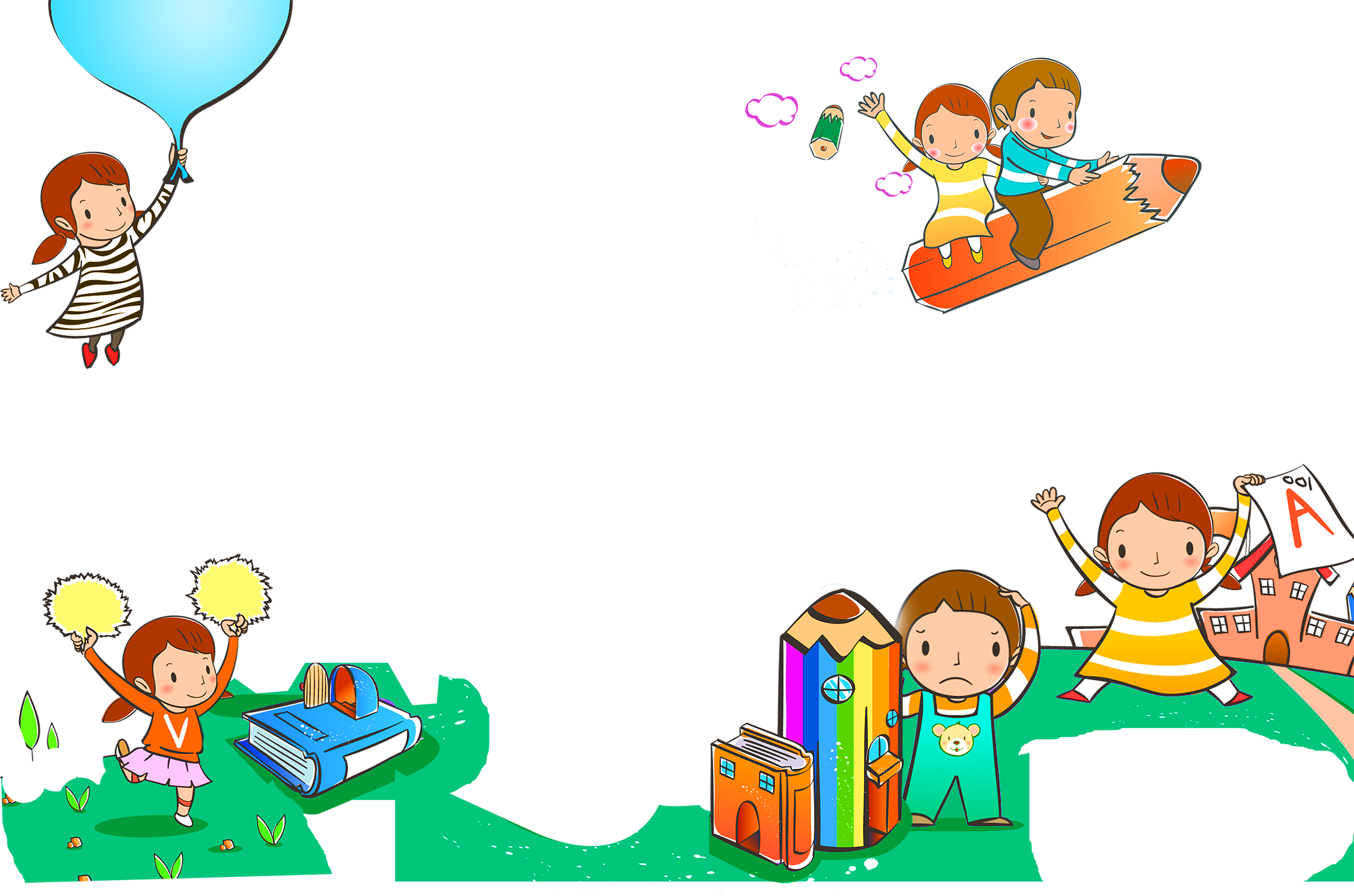 Спасибо за внимание!